Fresno Council of GovernmentsMeasure C Steering Committee
Impacts of Measure C Renewal
July 10, 2025
[Speaker Notes: Paul or Robert – please edit as needed]
Questions We Are Answering Today
How many miles of streets are in Fresno County? 
What condition are they in?
What repairs are needed in the next 25 years? 
How much funding is needed?
How does Measure C help?
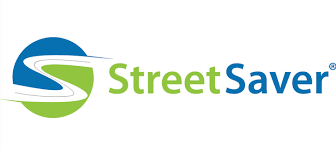 Local Street Network in Fresno County
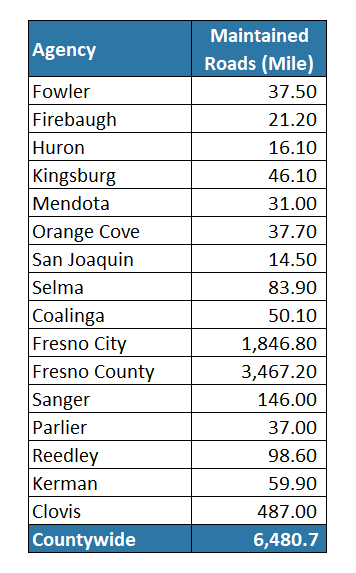 Total Value = $6.0 Billion
How is Pavement Condition Measured?
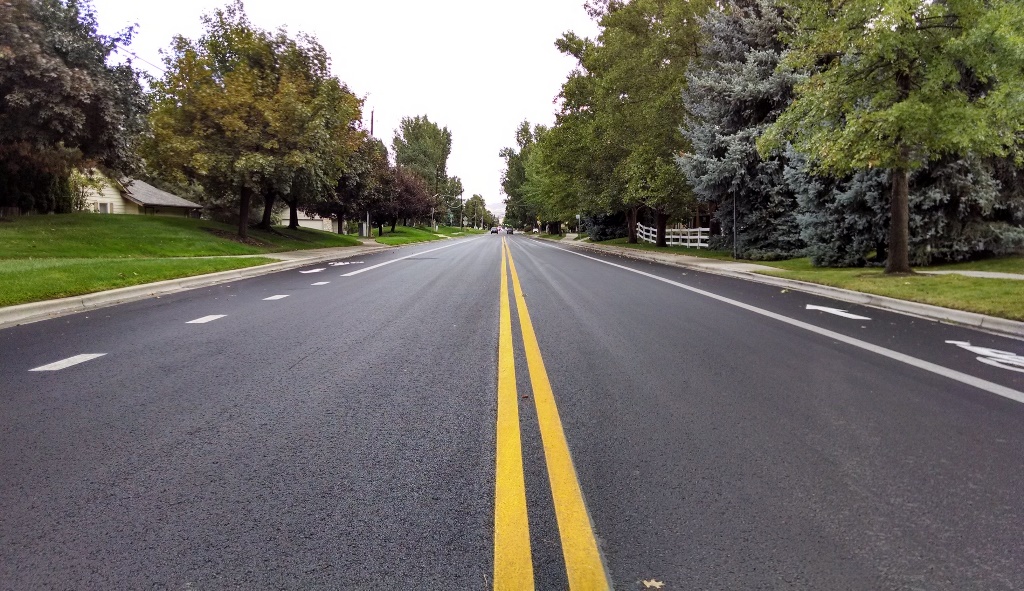 0
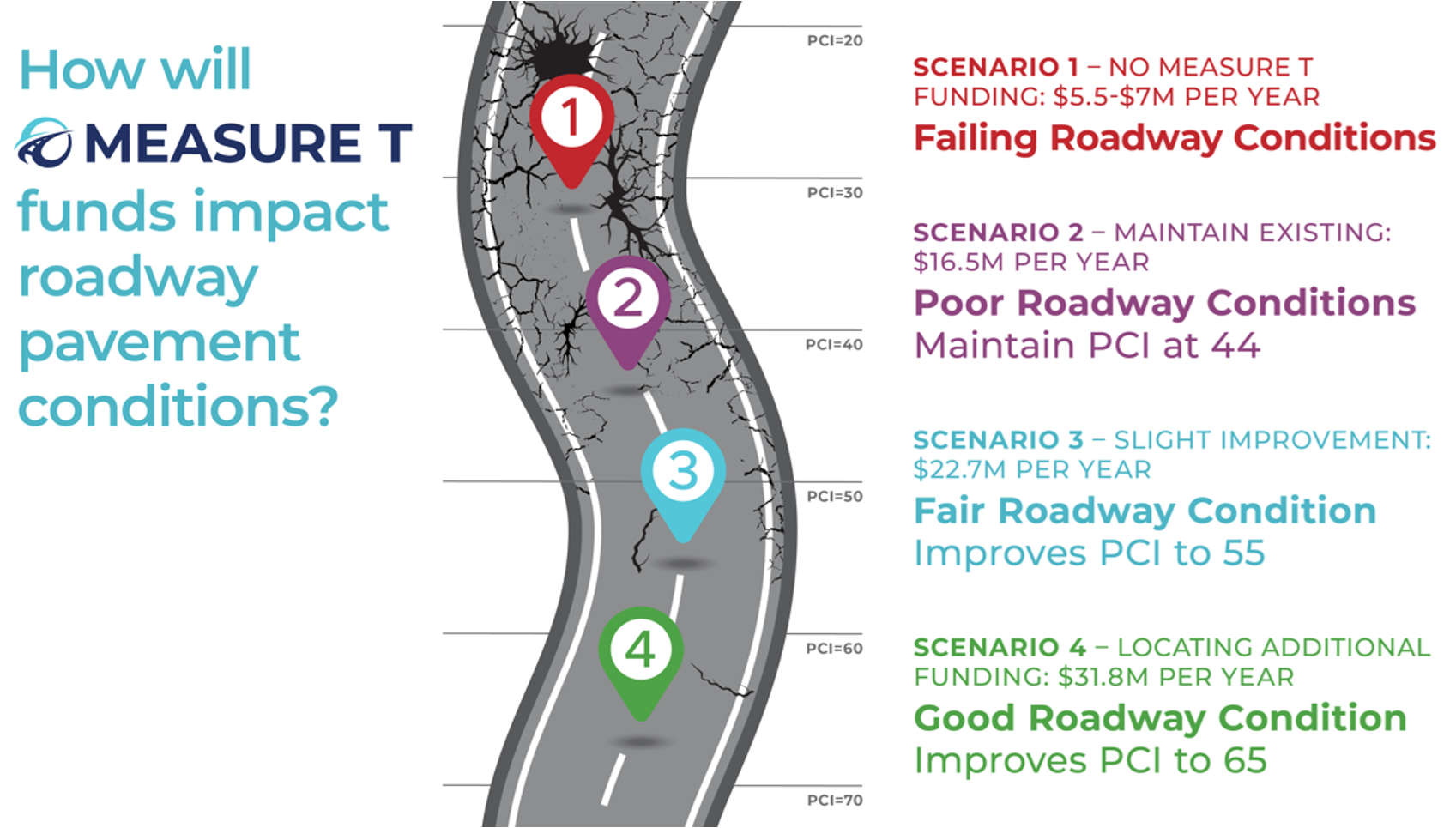 Condition Category
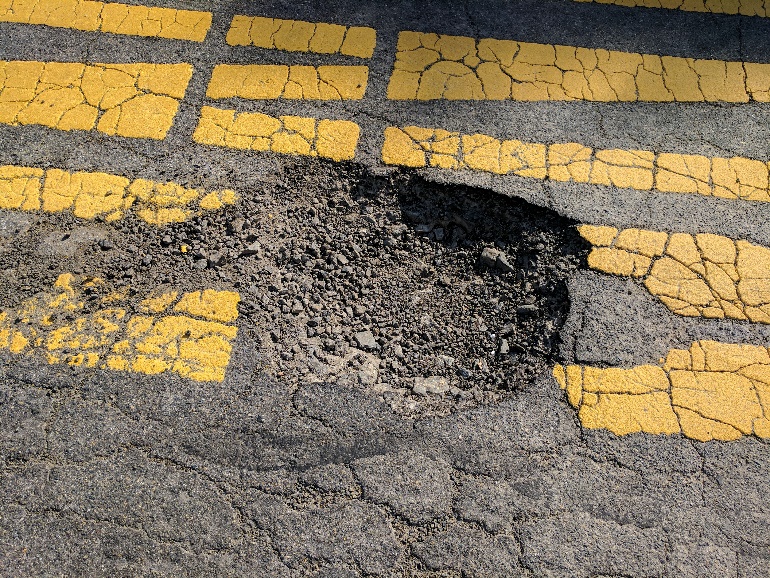 Very Poor/Failed
25
Poor
50
70
Pavement Condition Index (PCI)
Good/Very Good
100
Fair
[Speaker Notes: We will delete this slide if we cannot get graphic of the left]
How is Pavement Condition Measured?
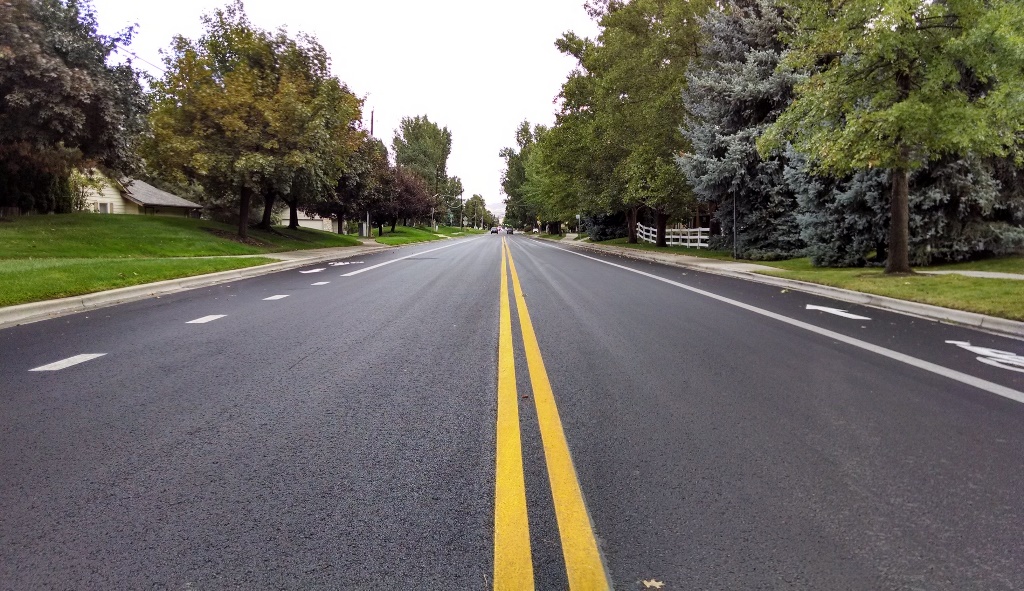 0
Condition Category
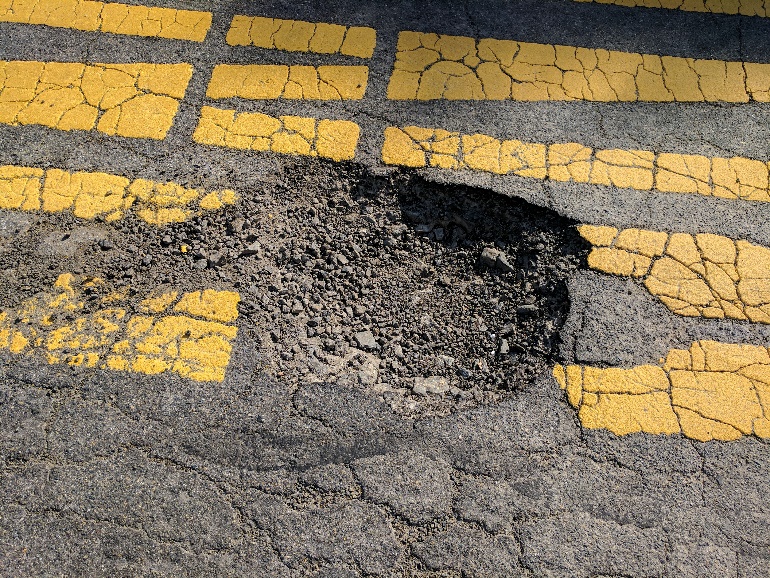 Very Poor/Failed
25
Poor
50
70
Pavement Condition Index (PCI)
Good/Very Good
100
Fair
What Condition Are Streets In?
2022 Statewide & 2026 Countywide average
PCIs of Other Cities & Counties
2022 Statewide & Countywide: 65
Counties include cities
Typical Construction Costs
100
No Repairs Needed
90
Seals
$10-$17/SY
Preventive Maintenance
80
Pavement Condition Index
70
Thin Overlays
$28-$61/SY
Minor Resurfacing
60
50
Thick Overlays
$57-$90/SY
40
Major Resurfacing
30
Reconstruction
$90-$133/SY
20
Reconstruction
10
0
35%
90%
75%
Percent of Pavement Service Life
Overlays 
Increased 47% - 58% from 2022
Trends in Construction Costs
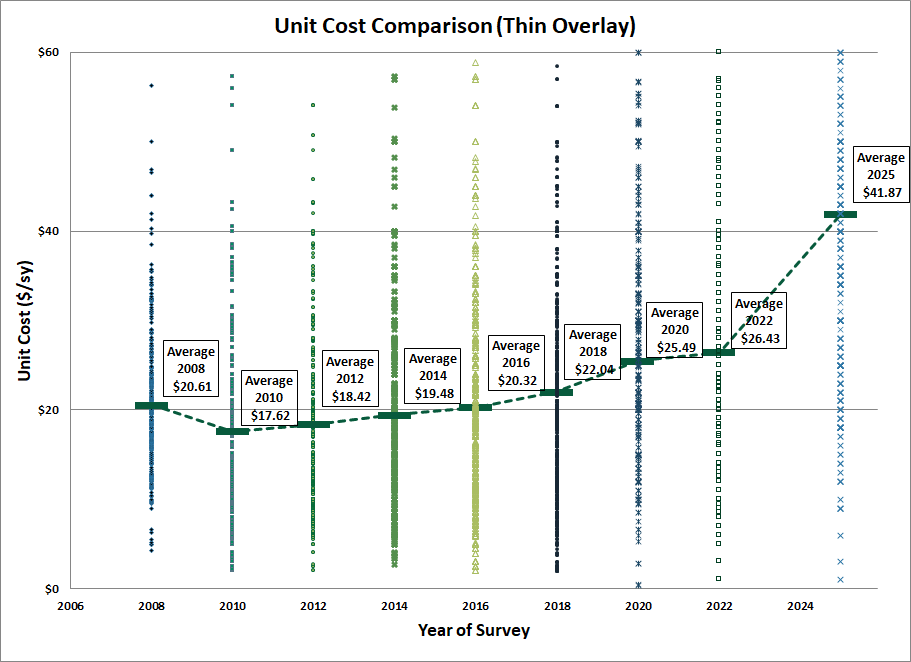 Significant Changes since 2021
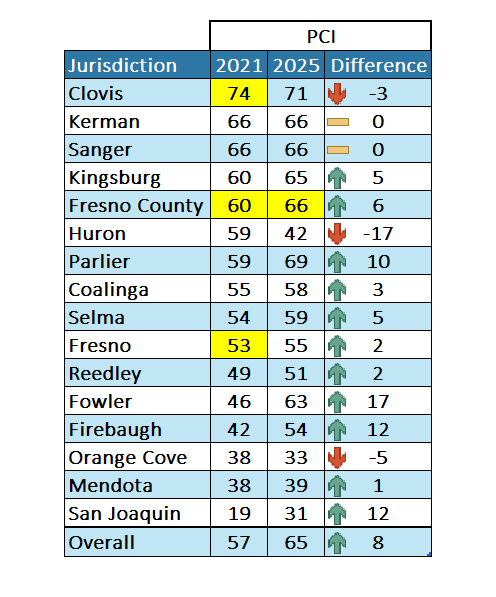 Countywide PCI has increased to 65 since 2021
2021 – Fresno & County not surveyed by NCE at the time
County’s PCI 6 points higher in 2025
Unit costs have increased significantly since 2021/22
Seals – 47%
Overlays – 47% to 58%
Reconstruction – 25%
Future Funding Assumptions
Road Maintenance and Rehabilitation Act (RMRA) aka SB1
Reduction of 6% annually until 2035, then flat thereafter
Surface Transportation Block Grant (STBG)
Federal funding to grow 3% annually
Measure C
Estimate (2027/28) approx. $126.3 Million/year
Grows by 3% annually
30%, 40%, 50% and 60% allocated to local roads
2025 Est. Funding = $162 M/year
[Speaker Notes: Update pie chart and 2025 existing funding

Thanks for providing the Measure C base estimate. I did some simple calculations, and the cumulative Measure C with 3% inflation will be $3,394,571,463 (SC1) and $6,010,267,873 (SC2) for 20 years and 30 years, respectively. I am going to run four scenarios for each, considering that 30%, 40%, 50%, and 60% of Measure C will go towards road maintenance. Am I heading in the right direction?
 
I talked with our Finance Director this morning and for our base year Measure C estimate (2027-28) we are looking at $126,331,379. This would be the base number to use for the 3% annual inflation rate.]
Estimated Funding (20-Year)
Total Pavement Funding: $4.65B
(Measure C is $1-2 B)
Estimated Funding (30-Year)
Total Pavement Funding: $5.08B
(Measure C is $1.8 - $3.6 B)
Funding Scenarios
Scenario 1: Measure C sunsets in 2027

Scenario 2: Measure C renewed (30%)

Scenario 3: Measure C renewed 20 years

Scenario 4: Measure C renewed 30 years
What are impacts on road conditions?
PCI Forecast
PCI Forecast
PCI Forecast
PCI Forecast
Unfunded Maintenance
+ ($2.04 B)
+ ($3.61 B)
Summary
Pavements represent a substantial investment ($6.0 Billion) in County
Pavement network is in Fair condition (PCI = 65 in 2026)
Scenario 1: 
If Measure C Sunsets in 2027, the countywide PCI will decrease to 48
Scenario 2: 
Measure C is renewed (30%) - PCI drops to 56 
Scenario 3:
Measure C is renewed for 20 years (50 & 60%) – PCI will be 60 and 63, respectively. 
Scenario 4: 
Measure C is renewed for 30 years (50% & 60%) – PCI will be 62 and 65, respectively.
Improving PCI will require additional funding
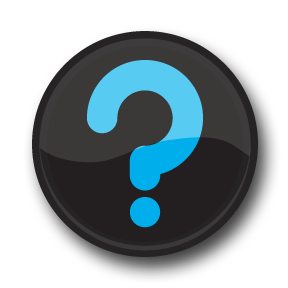 Margot Yapp, PE
MYapp@ncenet.com

Shahram Misaghi, PE
SMisaghi@ncenet.com